1
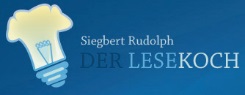 Titel:
Quelle:
Übungsart:
Titel:


Textquelle:
Buchstaben 
zu neuen Wörtern sortieren
Siegbert Rudolph
Präsentation starten: F5
Präsentation verlassen: ESC
Nächste Seite
C:\Users\Master\OneDrive\01 Übungsdateien\Leseübungs-Sammelsurium\Buchstaben zu neuen Wörtern sortieren.pptx - Seite 1
Wörter finden
Klick in der richtigen Reihenfolge auf die Buchstaben 
um ein neues Wort zu bilden!
2
Groß- oder Kleinschreibung spielt beim Klicken keine Rolle!
Gleiche Buchstaben 
von links nach rechts 
verwenden!
Glück
B
i
e
n
e
Beine
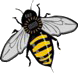 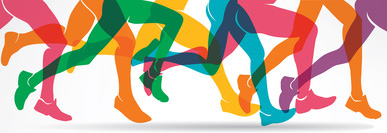 Ein Bein kommt selten allein.
Die Biene ist ein nützliches Tier,
den süßen Honig verdanken wir ihr.
Vorherige Seite
Nächste Seite
C:\Users\Master\OneDrive\01 Übungsdateien\Leseübungs-Sammelsurium\Buchstaben zu neuen Wörtern sortieren.pptx - Seite 2
Wörter finden
Klick in der richtigen Reihenfolge auf die Buchstaben 
um ein neues Wort zu bilden!
3
Groß- oder Kleinschreibung spielt beim Klicken keine Rolle!
Gleiche Buchstaben 
von links nach rechts 
verwenden!
Glück
E
i
m
e
r
Reime
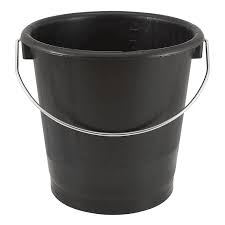 Bei Reimen reimt sich das letzte Wort,
auf Wort zum Beispiel das Wort fort.
Ohne Henkel wäre er ein armer Tropf:
Der Eimer wär dann nur ein Topf.
Vorherige Seite
Nächste Seite
C:\Users\Master\OneDrive\01 Übungsdateien\Leseübungs-Sammelsurium\Buchstaben zu neuen Wörtern sortieren.pptx - Seite 3
Wörter finden
Klick in der richtigen Reihenfolge auf die Buchstaben 
um ein neues Wort zu bilden!
4
Groß- oder Kleinschreibung spielt beim Klicken keine Rolle!
Glück
Trieb
b
r
e
i
t
Breit ist das Gegenteil von schmal.
Sie verspürte den Trieb,
ihm zu geben einen Hieb.
Vorherige Seite
Nächste Seite
C:\Users\Master\OneDrive\01 Übungsdateien\Leseübungs-Sammelsurium\Buchstaben zu neuen Wörtern sortieren.pptx - Seite 4
Wörter finden
Klick in der richtigen Reihenfolge auf die Buchstaben 
um ein neues Wort zu bilden!
5
Groß- oder Kleinschreibung spielt beim Klicken keine Rolle!
Glück
L
a
g
e
r
Regal
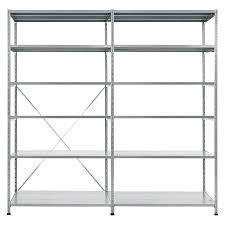 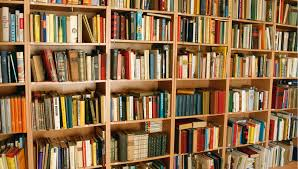 Hast du so ein Regal im Haus,
siehst du sehr belesen aus!
In einem Lager
stehen oft viele Regale.
Vorherige Seite
Nächste Seite
C:\Users\Master\OneDrive\01 Übungsdateien\Leseübungs-Sammelsurium\Buchstaben zu neuen Wörtern sortieren.pptx - Seite 5
Wörter finden
Klick in der richtigen Reihenfolge auf die Buchstaben 
um ein neues Wort zu bilden!
6
Groß- oder Kleinschreibung spielt beim Klicken keine Rolle!
Glück
Maus
S
a
u
m
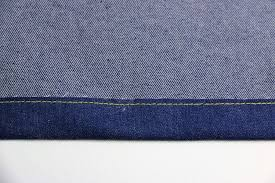 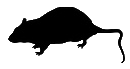 In unserem Haus
wohnt eine Maus.
Der Saum ist sowas wie ein Rand,
„säumen“ ist als Verb bekannt.
Vorherige Seite
Nächste Seite
C:\Users\Master\OneDrive\01 Übungsdateien\Leseübungs-Sammelsurium\Buchstaben zu neuen Wörtern sortieren.pptx - Seite 6
Wörter finden
Klick in der richtigen Reihenfolge auf die Buchstaben 
um ein neues Wort zu bilden!
7
Groß- oder Kleinschreibung spielt beim Klicken keine Rolle!
Glück
f
a
u
l
Lauf
Jeder Lauf
hört einmal auf.
Wer faul ist,
macht weniger Fehler!
Vorherige Seite
Nächste Seite
C:\Users\Master\OneDrive\01 Übungsdateien\Leseübungs-Sammelsurium\Buchstaben zu neuen Wörtern sortieren.pptx - Seite 7
Wörter finden
Klick in der richtigen Reihenfolge auf die Buchstaben 
um ein neues Wort zu bilden!
8
Groß- oder Kleinschreibung spielt beim Klicken keine Rolle!
Gleiche Buchstaben 
von links nach rechts 
verwenden!
Glück
E
r
d
e
Rede
Blumen sind das Lächeln der Erde.
Eine gute Rede 
ist eine Ansprache, 
die das Thema erschöpft, 
aber keineswegs die Zuhörer
Winston Churchill
Vorherige Seite
Nächste Seite
C:\Users\Master\OneDrive\01 Übungsdateien\Leseübungs-Sammelsurium\Buchstaben zu neuen Wörtern sortieren.pptx - Seite 8
Wörter finden
Klick in der richtigen Reihenfolge auf die Buchstaben 
um ein neues Wort zu bilden!
9
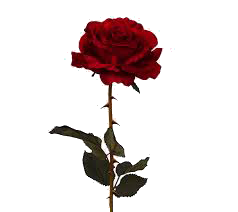 Groß- oder Kleinschreibung spielt beim Klicken keine Rolle!
Glück
Nord
D
o
r
n
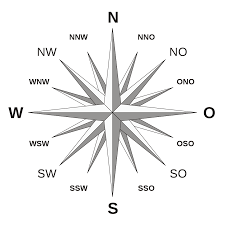 Wer die Rose liebt,
der erträgt auch ihren Dorn.
Nordnordost
Vorherige Seite
Nächste Seite
C:\Users\Master\OneDrive\01 Übungsdateien\Leseübungs-Sammelsurium\Buchstaben zu neuen Wörtern sortieren.pptx - Seite 9
Wörter finden
Klick in der richtigen Reihenfolge auf die Buchstaben 
um ein neues Wort zu bilden!
10
Groß- oder Kleinschreibung spielt beim Klicken keine Rolle!
Gleiche Buchstaben 
von links nach rechts 
verwenden!
Glück
Nebel
L
e
b
e
n
Bunt sind schon die Wälder,
gelb die Stoppelfelder,
und der Herbst beginnt.
Rote Blätter fallen,
graue Nebel wallen,
kühler weht der Wind.
Das Leben beginnt in allen Fällen
in Zellen.
Doch manchmal endet´s auch in solchen,
bei Strolchen.
Heinz Erhardt
Vorherige Seite
Nächste Seite
C:\Users\Master\OneDrive\01 Übungsdateien\Leseübungs-Sammelsurium\Buchstaben zu neuen Wörtern sortieren.pptx - Seite 10
Wörter finden
Klick in der richtigen Reihenfolge auf die Buchstaben 
um ein neues Wort zu bilden!
11
Groß- oder Kleinschreibung spielt beim Klicken keine Rolle!
Gleiche Buchstaben 
von links nach rechts 
verwenden!
Glück
Weise
W
i
e
s
e
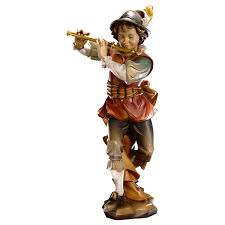 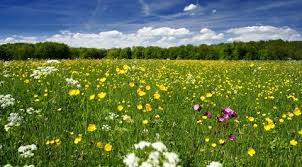 Er spielt eine lustige Weise.
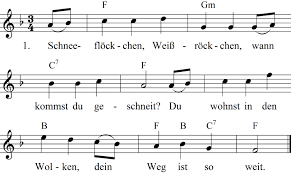 Eine Wiese mit Blumen 
ist eine Weide für die Bienen.
Vorherige Seite
Nächste Seite
C:\Users\Master\OneDrive\01 Übungsdateien\Leseübungs-Sammelsurium\Buchstaben zu neuen Wörtern sortieren.pptx - Seite 11
Wörter finden
Klick in der richtigen Reihenfolge auf die Buchstaben 
um ein neues Wort zu bilden!
12
Groß- oder Kleinschreibung spielt beim Klicken keine Rolle!
Glück
Lage
e
g
a
l
Glück
Es ist nicht egal,
wie die Lage ist.
Die Lage ist ernst,
aber nicht hoffnungslos.
Vorherige Seite
Nächste Seite
C:\Users\Master\OneDrive\01 Übungsdateien\Leseübungs-Sammelsurium\Buchstaben zu neuen Wörtern sortieren.pptx - Seite 12
Wörter finden
Klick in der richtigen Reihenfolge auf die Buchstaben 
um ein neues Wort zu bilden!
13
Groß- oder Kleinschreibung spielt beim Klicken keine Rolle!
Glück
Brote
B
o
r
t
e
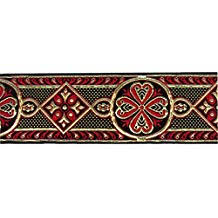 In der Not
schmeckt die Wurst
auch ohne Brot.
Die Borte schließt einen Stoff ab,
zum Beispiel eine Tischdecke.
Vorherige Seite
Nächste Seite
C:\Users\Master\OneDrive\01 Übungsdateien\Leseübungs-Sammelsurium\Buchstaben zu neuen Wörtern sortieren.pptx - Seite 13
Wörter finden
Klick in der richtigen Reihenfolge auf die Buchstaben 
um ein neues Wort zu bilden!
14
Groß- oder Kleinschreibung spielt beim Klicken keine Rolle!
Glück
Ramsch
M
a
r
s
c
h
Ramsch ist billiges oder 
überflüssiges Zeug.
Auch der längste Marsch
beginnt mit dem ersten Schritt.
Vorherige Seite
Nächste Seite
C:\Users\Master\OneDrive\01 Übungsdateien\Leseübungs-Sammelsurium\Buchstaben zu neuen Wörtern sortieren.pptx - Seite 14
Wörter finden
Klick in der richtigen Reihenfolge auf die Buchstaben 
um ein neues Wort zu bilden!
15
Groß- oder Kleinschreibung spielt beim Klicken keine Rolle!
Gleiche Buchstaben 
von links nach rechts 
verwenden!
Glück
Mappe
P
a
m
p
e
Dick und breiig ist dieses Gericht,
so eine Pampe esse ich nicht.
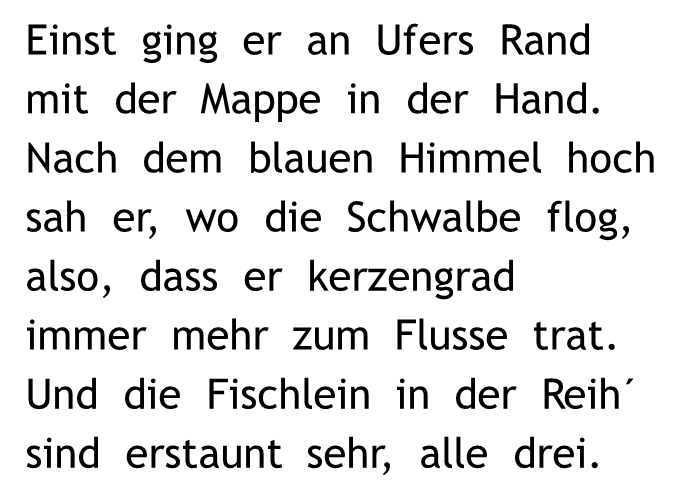 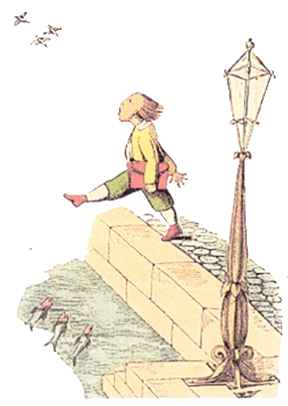 Vorherige Seite
Nächste Seite
C:\Users\Master\OneDrive\01 Übungsdateien\Leseübungs-Sammelsurium\Buchstaben zu neuen Wörtern sortieren.pptx - Seite 15
Wörter finden
Klick in der richtigen Reihenfolge auf die Buchstaben 
um ein neues Wort zu bilden!
16
Groß- oder Kleinschreibung spielt beim Klicken keine Rolle!
Glück
Uhren
r
u
h
e
n
Die Zeit wird an Uhren abgelesen.
Die Bäche fließen und ruhen niemals aus.
Vorherige Seite
Nächste Seite
C:\Users\Master\OneDrive\01 Übungsdateien\Leseübungs-Sammelsurium\Buchstaben zu neuen Wörtern sortieren.pptx - Seite 16
Wörter finden
Klick in der richtigen Reihenfolge auf die Buchstaben 
um ein neues Wort zu bilden!
17
Groß- oder Kleinschreibung spielt beim Klicken keine Rolle!
Glück
Stern
E
r
n
s
t
Unsere Sonne ist der Stern,
der uns am nächsten ist.
Der Ernst des Lebens beginnt früh!
Vorherige Seite
Nächste Seite
C:\Users\Master\OneDrive\01 Übungsdateien\Leseübungs-Sammelsurium\Buchstaben zu neuen Wörtern sortieren.pptx - Seite 17
Wörter finden
Klick in der richtigen Reihenfolge auf die Buchstaben 
um ein neues Wort zu bilden!
18
Groß- oder Kleinschreibung spielt beim Klicken keine Rolle!
Glück
Rast
S
t
a
r
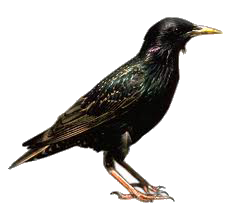 Haben wir weder Rast noch Ruh,
muten wir uns zu viel zu.
Der Star ist auch nur ein Vogel.
Vorherige Seite
Nächste Seite
C:\Users\Master\OneDrive\01 Übungsdateien\Leseübungs-Sammelsurium\Buchstaben zu neuen Wörtern sortieren.pptx - Seite 18
19
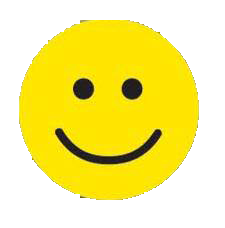 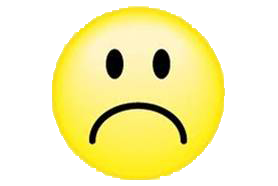 Hurra, wieder ein Stück weiter!
Vorherige Seite
C:\Users\Master\OneDrive\01 Übungsdateien\Leseübungs-Sammelsurium\Buchstaben zu neuen Wörtern sortieren.pptx - Seite 19
Wörter finden
Klick in der richtigen Reihenfolge auf die Buchstaben 
um ein neues Wort zu bilden!
20
Groß- oder Kleinschreibung spielt beim Klicken keine Rolle!
W
i
e
s
e
Weise
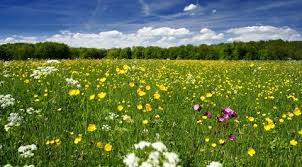 aaa
bbb
Vorherige Seite
Nächste Seite
C:\Users\Master\OneDrive\01 Übungsdateien\Leseübungs-Sammelsurium\Buchstaben zu neuen Wörtern sortieren.pptx - Seite 20